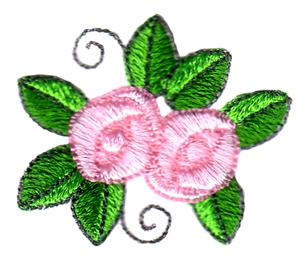 Bài giảng điện tử
Môn: Toán
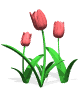 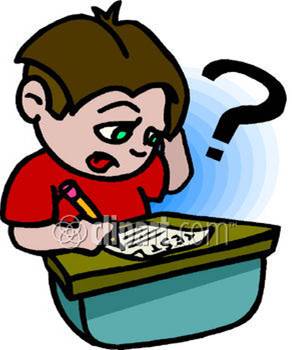 Kiểm tra bài cũ
Đọc thuộc bảng nhân 2

Đọc thuộc bảng nhân 3

Đọc thuộc bảng nhân 4

Đọc thuộc bảng nhân 5
Toán
Phép chia
6 ô chia thành 2 phần bằng nhau, mỗi phầân có 3 ô.
Ta có phép chia để tìm số ô trong mỗi phần
6 : 2 = 3
x
=
Đọc là Sáu chia hai bằng ba
3
2
6
Dấu : gọi là dấu chia
Viết là: 6 : 2 = 3
Ta có phép chia để tìm số phần, mỗi phần có 3 ô:
6 : 3 = 2
Đọc là Sáu chia ba bằng hai
Viết là:
6 : 3 = 2
6 : 2 = 3
3 x 2 = 6
Nhận xét:
6 : 3 = 2
Bài tập 1. Cho phép nhân, viết hai phép chia (theo mẫu)
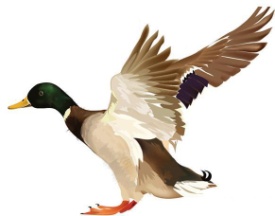 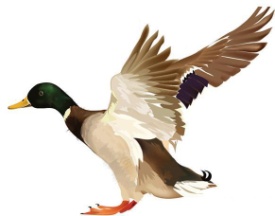 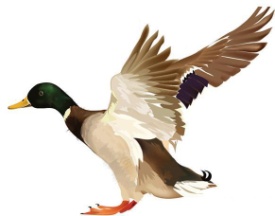 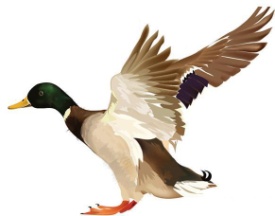 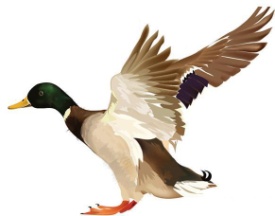 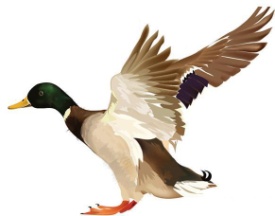 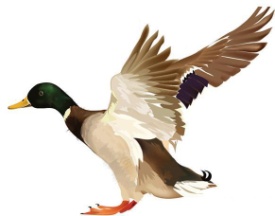 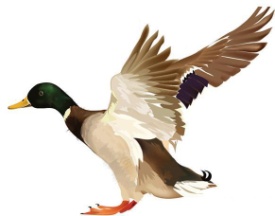 Mẫu :4 x 2 = 8
           8 : 2 = 4
           8 : 4 = 2
a)
3 x 5 = 15
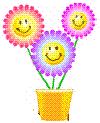 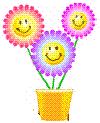 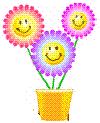 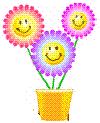 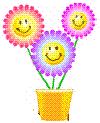 15
:
5
=
3
:
3
=
5
15
b)
4 x 3 = 12
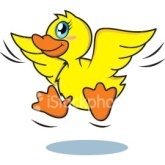 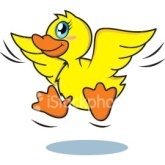 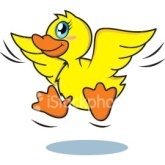 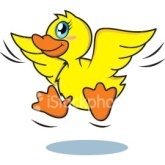 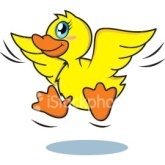 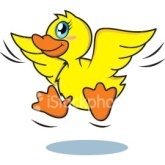 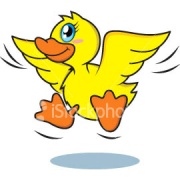 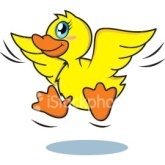 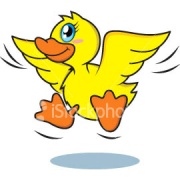 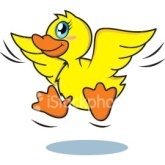 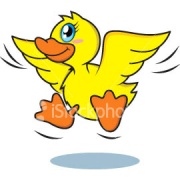 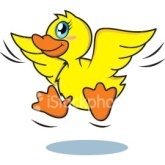 :
3
=
4
12
:
4
=
3
12
c)
2 x 5 = 10
:
5
=
2
10
:
2
=
5
10
Bài tập 2. Tính
a)
b)
3 x 4 =
12
4 x 5 =
20
4
5
12 : 3 =
20 : 4 =
4
12 : 4 =
3
20 : 5 =
Củng cố, dặn dò
Về nhà:
	- Xem lại bài.
	- Xem trước bài Bảng chia 2
Chúc các thầy cô mạnh khoẻ 
chúc các em học giỏi